Evaluating Landlord Incentives

Philip ME Garboden
HCRC Professor in Affordable Housing Economics, Policy, and Planning
The Department of Urban and Regional Planning (DURP)
The University of Hawaii Economic Research Organization (UHERO)
215 880-7715 | pgarbod@hawaii.edu
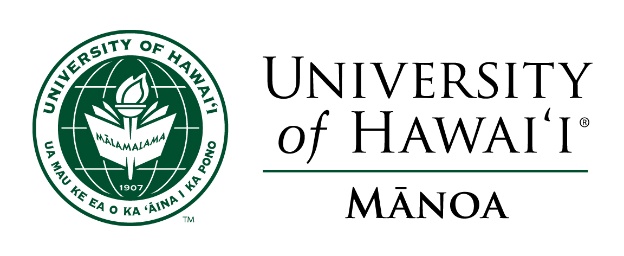 150+ Conversations with Landlords in Baltimore, Cleveland, Dallas, and Washington, DC
(with Eva Rosen, Meredith Greif, Stefanie DeLuca, and Kathryn Edin)


Clear benefits for landlords in markets where tenants have volatile incomes.

BUT in middle and opportunity neighborhoods:

1. Nobody is going to reduce their rent to accept a voucher holder

2. Frustration over process delays (between accepting tenant and first payment)

3. Concerns regarding inspection capriciousness (not standards)

4. Desire for PHAs to interfere on behalf of landlord in tenant disputes.

5. Higher scrutiny of voucher households due to preexisting stereotypes.

High levels of unit turnover: most non-participating landlords with eligible units have pre-existing direct experience with the voucher program.
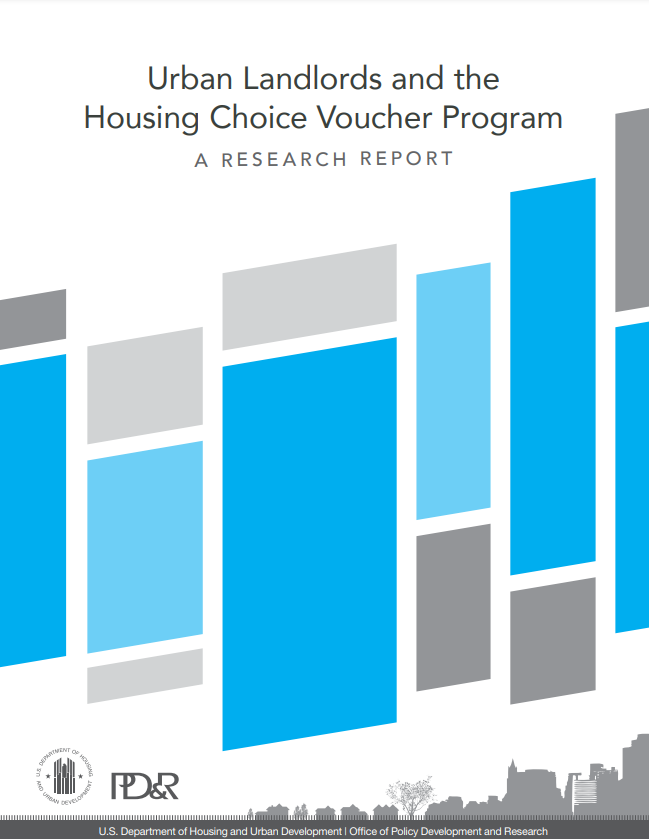 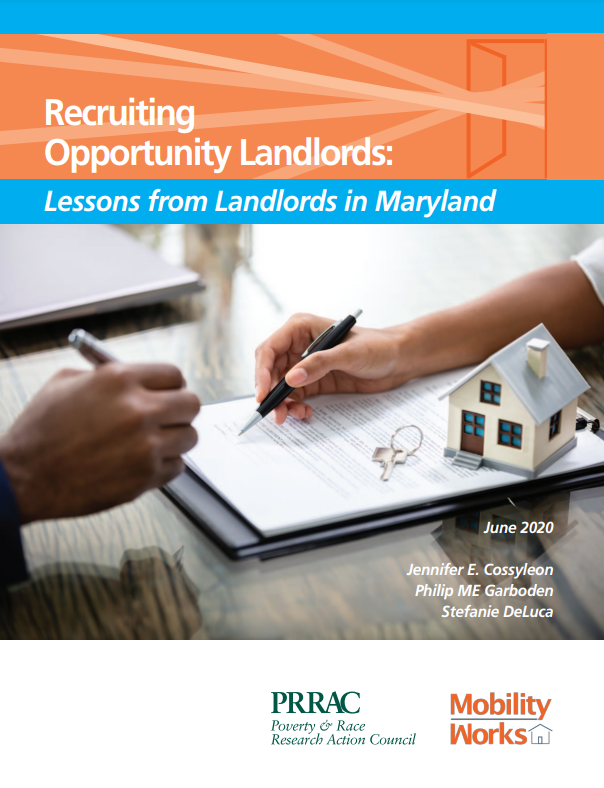 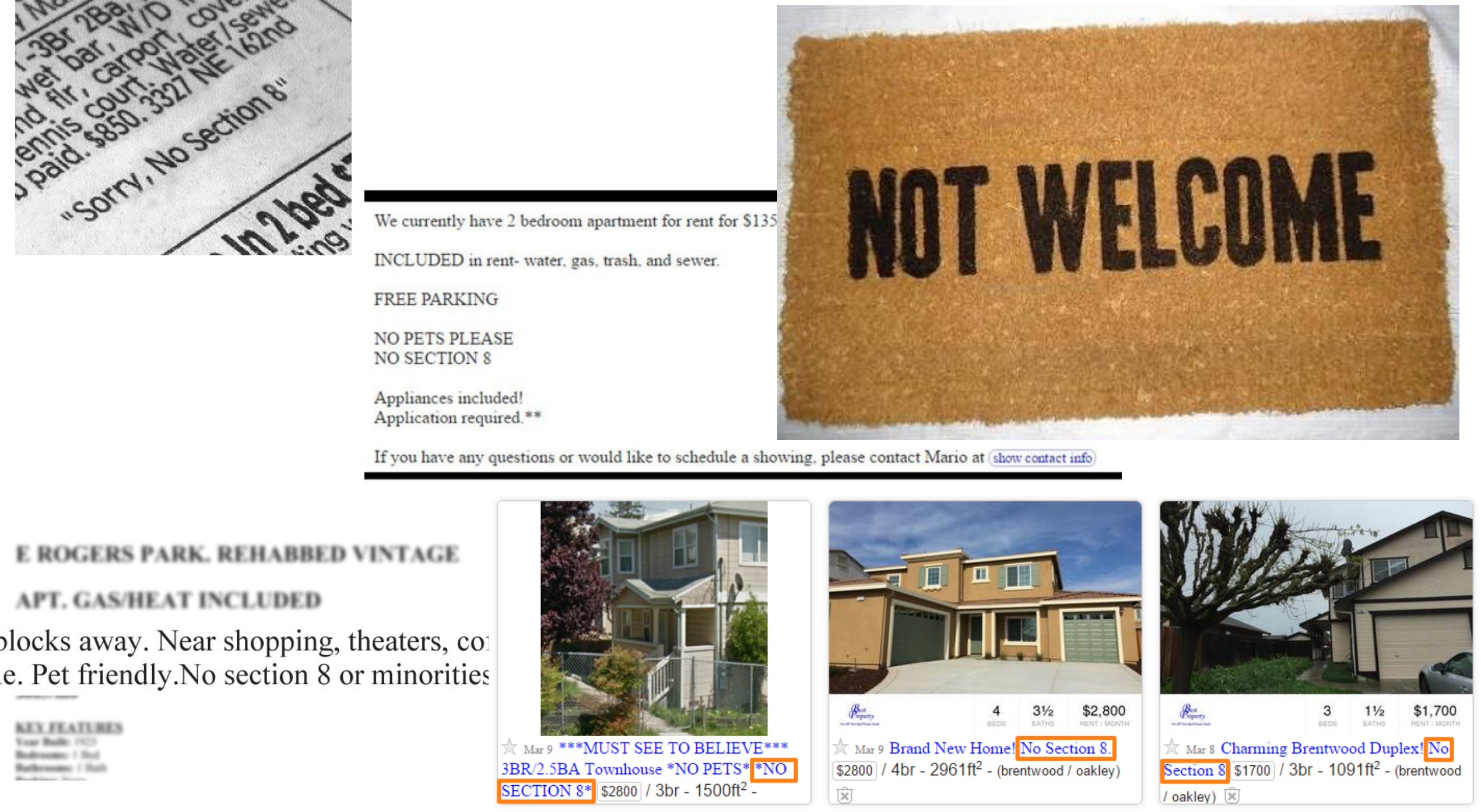 Local Innovation → National RCT (MTW 4)

Small Area Fair Market Rents
Increased Payment Standards (across the board or targeted at mobility)
Cash Incentives

Damage Insurance
Repair Funds

Bridge Payments between HCV Households
Advance Payments to Cover Lease-up Delays
Master Leasing

Inspection Schedule Changes
Inspection Waiver / Pre-Qualification Provisions

Marketing Program Benefits and Emotional Appeals
Landlord Liaisons / Specialists
Workshops and Landlord Technical Assistance

Counseling / Search Support

SOI Discrimination Legislation / Enforcement
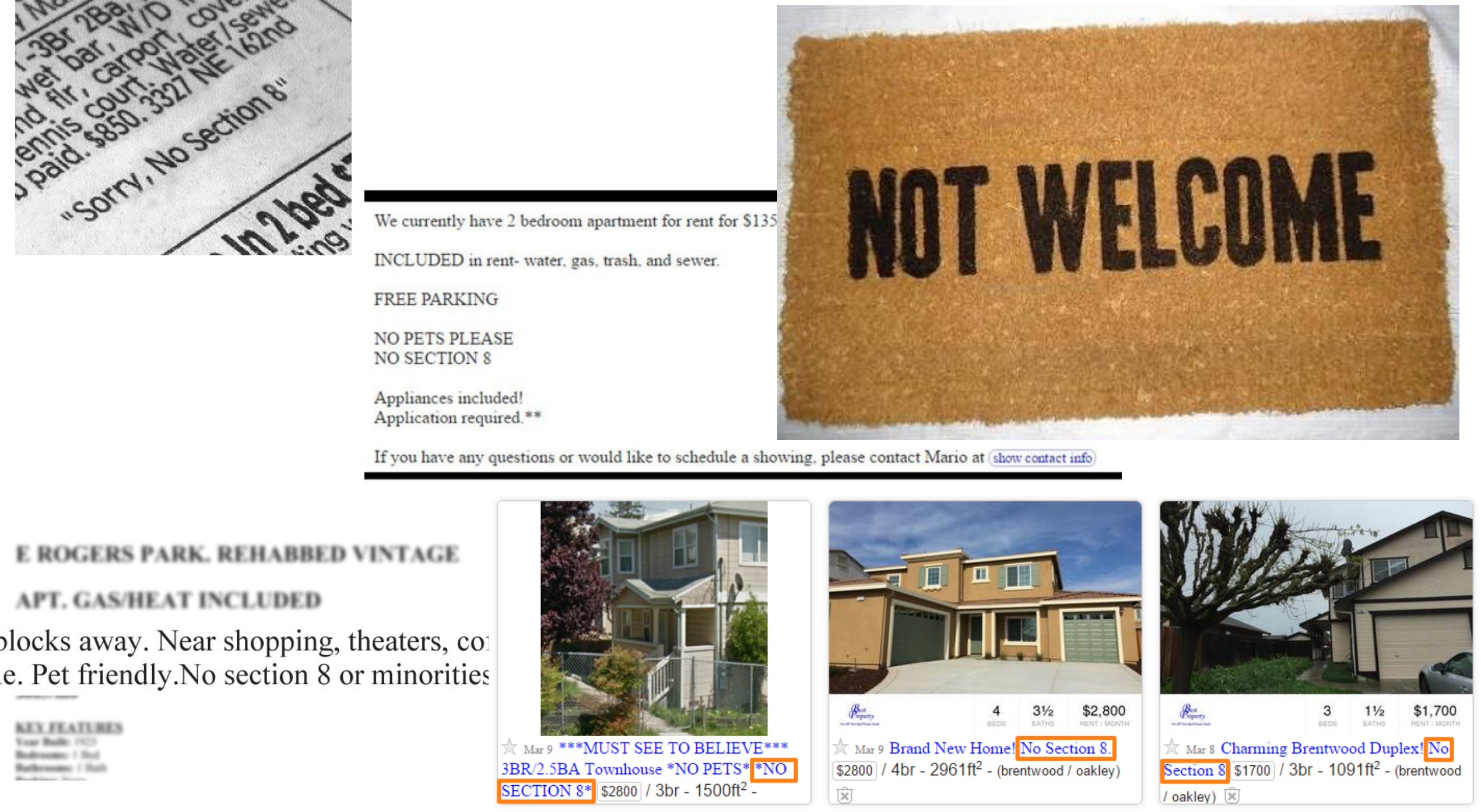 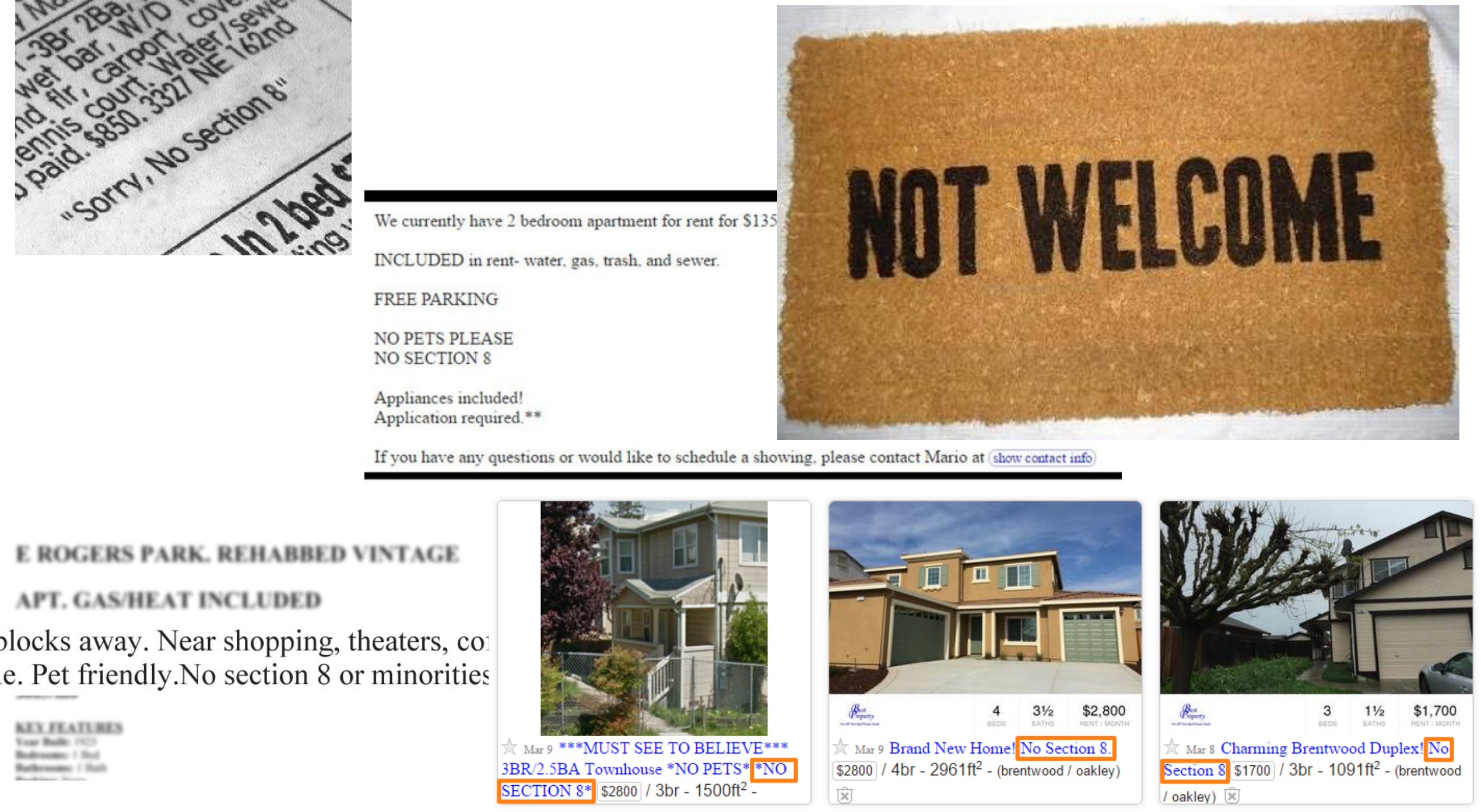 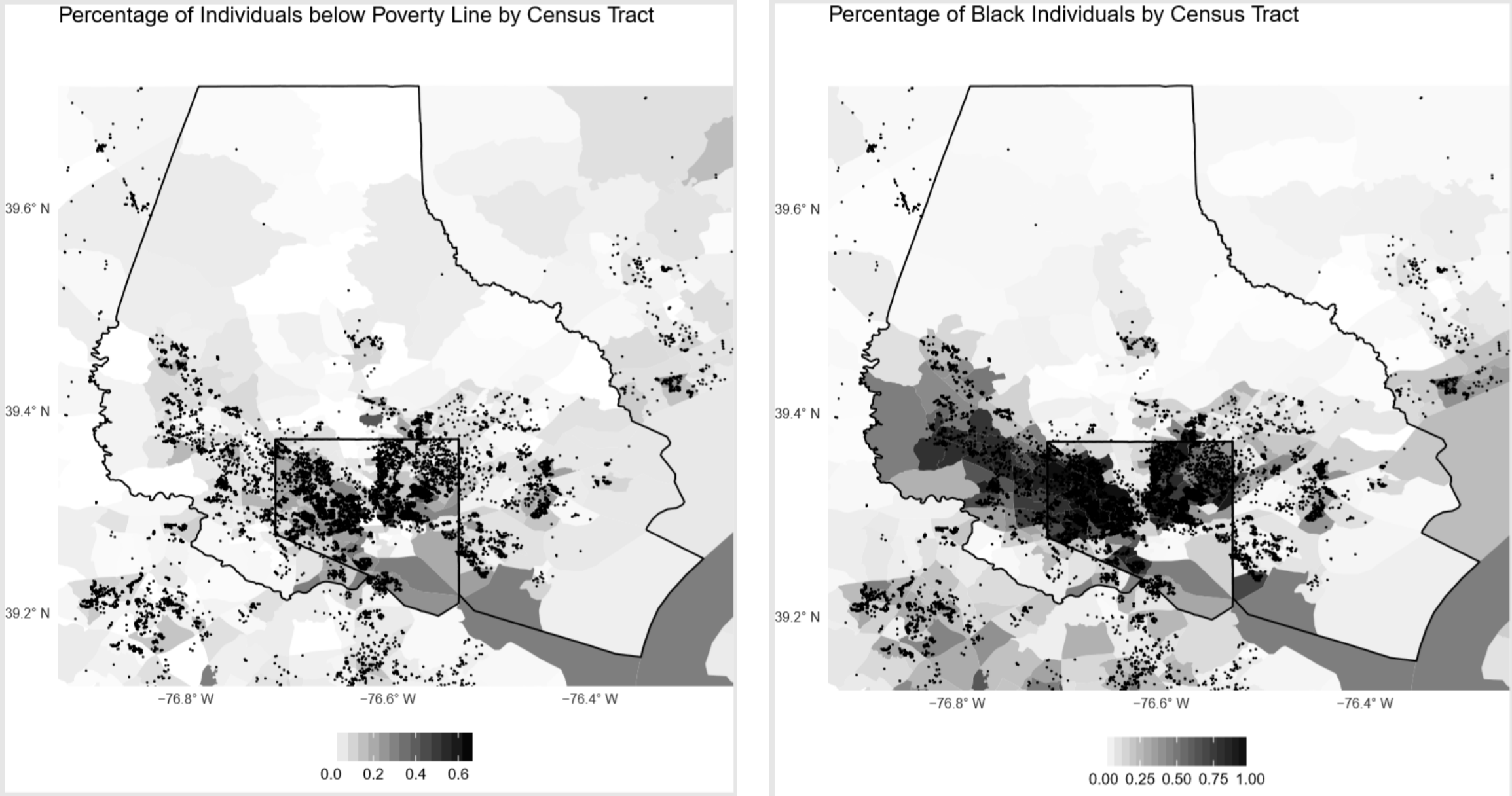 Incentive for what?

Fundamental Goals
- increase success rate
- decrease search time / frustration

Secondary Goals
- increase the pool of willing landlords
- increase the pool of available neighborhoods

- improve neighborhood conditions of voucher families
- avoid spatial clustering of voucher families

- increase the landlord/tenant ratio
- increase landlord retention in program (for desirable units)
- reduce cross-subsidization in LIHTC properties
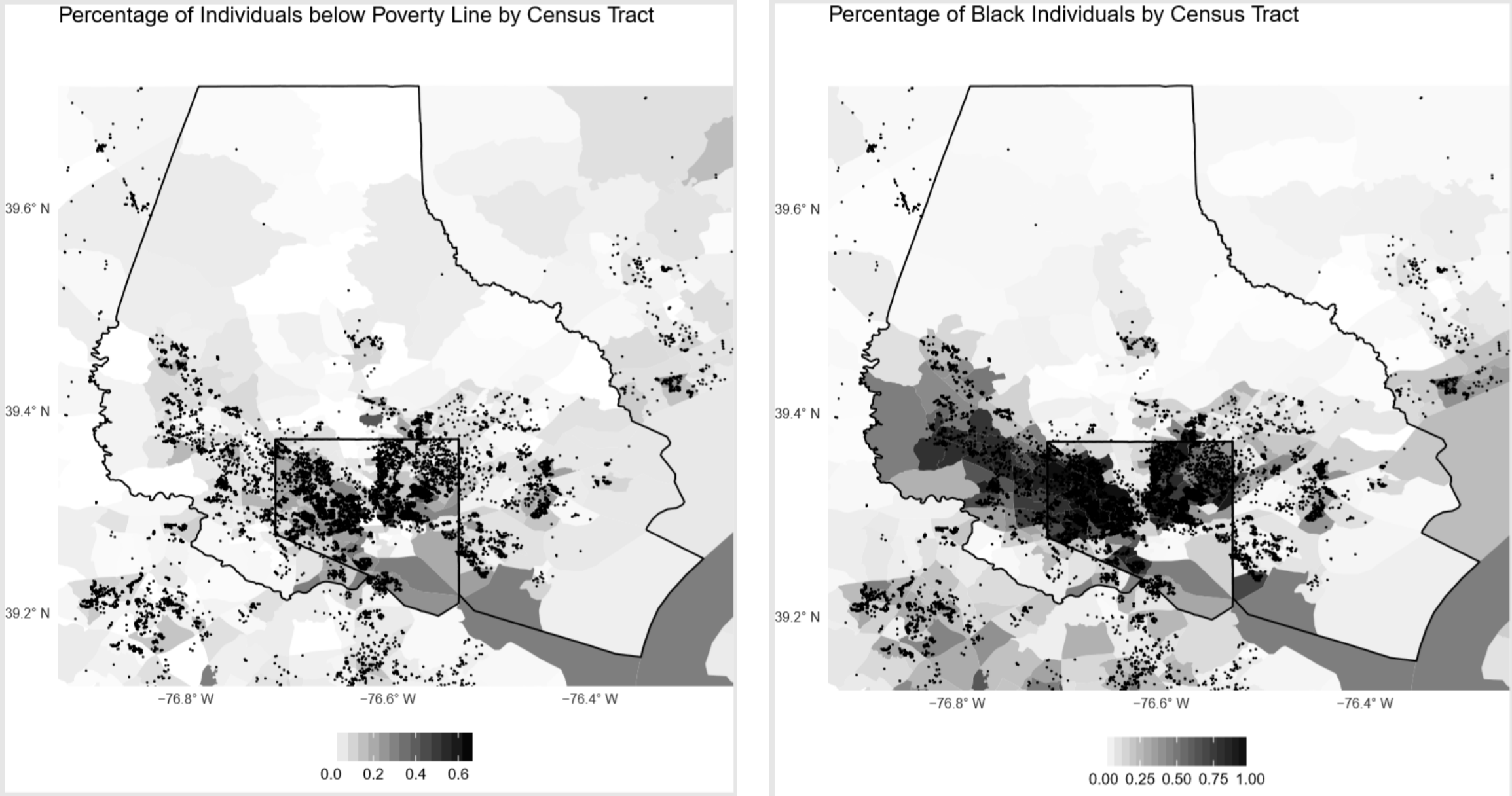 Thank you.